Smart Decarceration in the U.S and Our Communities
Ethan Thompson, Brooke Freeland, Jessica Rojas, Andrea Dehler, Emily Seaberg
School of Social Work, Minnesota State University Moorhead, 1104 7th Avenue South, Moorhead, MN  56563
Group Conclusion

To alleviate mass incarceration, current standing policies on sentencing should be revised to reflect the level of danger a person may be to the safety of the public. If the individual is on the more severe end, then there should be an accurate measurement that matches the severity of the crime to the length of the sentence. If on the lower end of severity, then they should be connected with less extremes such as reentry programs, and/or be connected with community-based resources. Smart decarceration should be approached as a preventative process without reallocating funds currently in the criminal justice system. Meeting the basic needs of people, who are more likely to commit crimes or engage in criminal behavior because of a lack of essentials, can have a positive influence on the choices people make when trying to meet those needs.
Policy 4
gReallocate resources to community-based supports
In California, the Assembly Bill 109 (AB 109) was created in 2011 to reduce the population of inmates in prison by at least 20%. This was accomplished by transferring inmates who committed non-serious crimes such as drug possession, receiving stolen property, theft, shoplifting, writing bad checks, and check forgery into county jails. Following policy AB 109, in 2014 Proposition 47 (Prop 47) was passed to address racial disparities within the criminal justice system as well as reduce the burden on county jails. This policy reduced the penalties of non-serious crimes so that offenders were not incarcerated and instead shifted into the community. Implementation of  AB 109 and Prop 47 resulted in an increase of inmates in county jails, slightly increased the occurrence of recidivism, increased the homeless populations, and slowly increased government spending on corrections. Both AB 109 and Prop 47 further prove that more resources should be put into reentry programs and community services to avoid recidivism.
Grand Challenge for Social Work

“Promote Smart Decarceration” is an approach intended to reduce the number of individuals incarcerated in correctional facilities, while at the same time addressing public safety concerns and advocating for community well-being. Smart decarceration has acknowledged that mass incarceration has unequal impacts on marginalized communities, challenges with rehabilitation, and constrained government budgets. Promote smart decarceration is comprised of four policy recommendations to reduce mass incarceration and promote public safety and human well-being. Our group has focused on policy recommendations one and four to assess their effectiveness, and potential for being implemented in our own community. Promoting smart decarceration Fargo-Moorhead area involves programs that divert individuals from incarceration in certain circumstances. Diversion programs offered in the Fargo-Moorhead area are through juvenile justice, “A youth who is referred will be assigned to one of four program models. Upon successful completion of the program, the youth’s case may be declined for charges (diversion) or they meet their requirements of probation (disposition).”(n.d.)
Works Cited

Causes and Consequences of High Rates of Incarceration.” National Academies, National Academy of Sciences, 2014, www.nationalacademies.org/our-work/causes-and-consequences-of-high-rates-of-incarceration.
Community-Based Long Term Supports and Services | The ARC. (2023, December 11). The Arc. https://thearc.org/policy-advocacy/community-based-long-term-supports-and-services/
Epperson, M., & Pettus-Davis, C. (2016, September). Policy Recommendations for Meeting the Grand Challenge to Promote Smart Decarceration. Grand Challenges for Social Work; American Academy of Social Work and Social Welfare. https://openscholarship.wustl.edu/cgi/viewcontent.cgi?article=1792&context=csd_research
Epperson, M., & Pettus-Davis, C. (2018). Promote Smart Decarceration. Grand Challenges for Social Work; American Academy of Social Work and Social Welfare. https://grandchallengesforsocialwork.org/wp-content/uploads/2015/12/GC-one-pager-decarceration-final.pdf
“Juvenile Diversion Program.” Clay County, CivicPlus, claycountymn.gov/184/Juvenile-Diversion-Program.
Sandven, Ryan. Smart Decarceration in the U.S and Our Communities. 13 Mar. 2024.
Yun, Minjae. “Criminal Decarceration Policies and the Effect on Community Safety.” SSRN Electronic Journal, 7 Feb. 2023, https://doi.org/10.2139/ssrn.4006748.
Community Options
West Central Regional Juvenile Center

Policy 1
Detention should be used only to hold the most dangerous. Detention is often used to hold offenders to evaluate their risk level and wait for their court date to determine if their risk level is high enough to be sentenced to stay at the detention center. Once a thorough assessment has been completed, there needs to be programs and resources available for low- risk offenders. In the Fargo/Moorhead area there are drug courts, restorative justice programs through the probation office, and re-entry and transitional programs. In order for these programs to be more successful, more funding is needed to ensure enough qualified staff who are trained in mental health. 
Policy 4
Stripping funding from already underfunded detention programs leads to high-risk individuals not receiving quality programs during their stay. The majority of high-risk individuals return to the community at some point, and they need to be invested in and provided with quality programming while in detention, which includes mental health, chemical dependency, and other forms of counseling. Both detention centers and diversion programs need to be equally funded for effective change to occur. By reallocating funding to the community, only select groups will be receiving  effective care.
Policy 1 
Use incarceration primarily for the incapacitation of the most dangerous
In criminal sentencing philosophy, incapacitation serves as a crucial function aiming to protect society by rendering offenders incapable of committing further crimes. While incarceration remains the primary method, other penalties like revoking licenses or imposing house arrest can also curtail offenders' capacity to commit crimes. There's a debate around selective incapacitation, advocating for categorizing offenders into high-risk and low-risk groups. Additionally, community-based alternatives such as parole and probation serve as means of incapacitation, particularly for the long-term management of dangerous individuals. Policy considerations like bail reform and effective exit points through diversion programs and reentry initiatives aim to ensure fair and efficient incapacitation while promoting rehabilitation and societal reintegration.
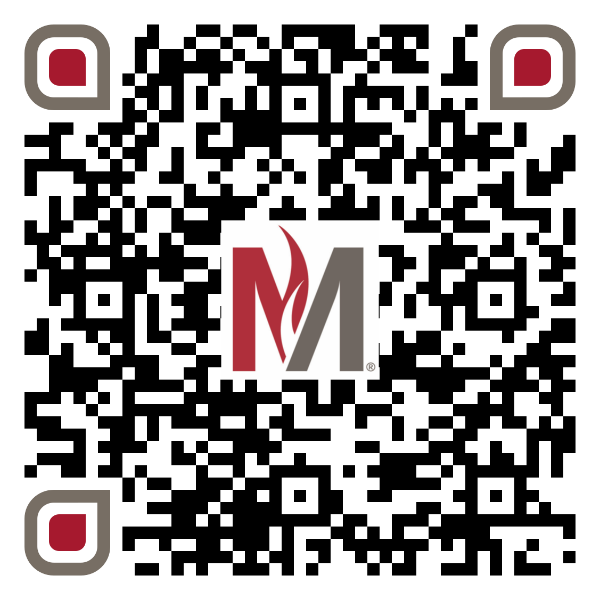 Evaluate this poster
Presentation ID: 9528
Scan the QR Code or go to: https://bit.ly/sac2024-eval